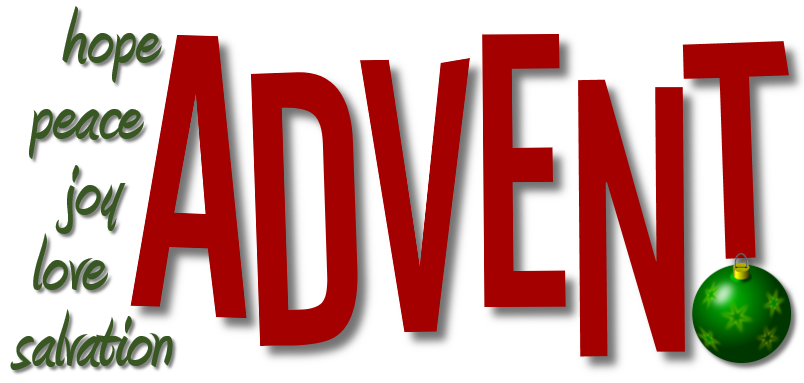 John 10:10 (NASB)
The thief comes only to steal and kill and destroy; I came that they may have life, and have it abundantly.
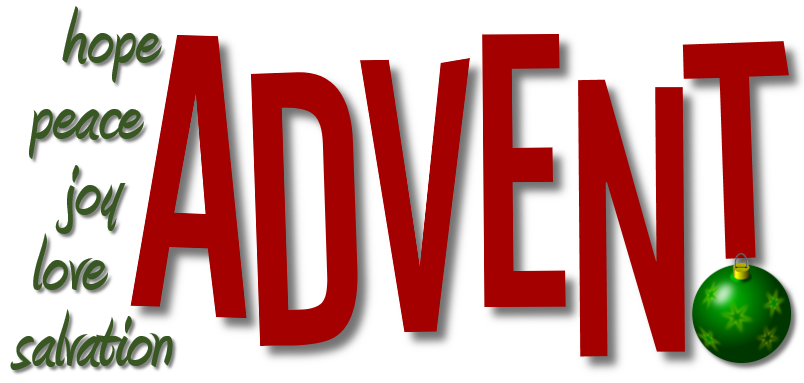 1 Peter 1:6-8
6 In all this you greatly rejoice, though now for a little while you may have had to suffer grief in all kinds of trials. 7 These have come so that the proven genuineness of your faith—of greater worth than gold, which perishes even though refined by fire—may result in praise, glory and honor when Jesus Christ is revealed. 8 Though you have not seen him, you love him; and even though you do not see           him now, you believe in him and are filled with an inexpressible and glorious joy.
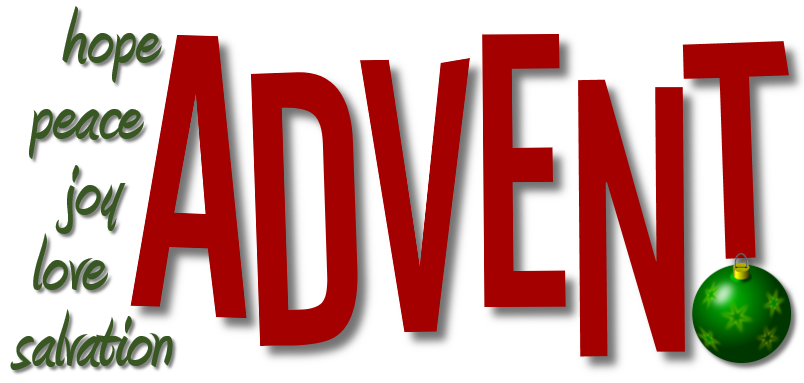 Westminster Shorter Catechism (1649)
Q: What is the chief end of man?
A: The chief end of man is to      glorify God and enjoy Him      forever.
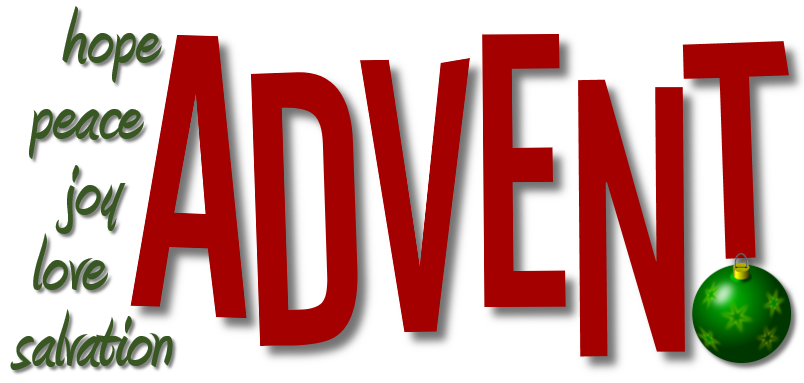 “Worship Him whether you feel anything or not.”
Matthew 15:8 Jesus said…“These people honor me with their lips, but their hearts are far from me.”
 We’ve been commanded to feel, not    just to think or decide without emotion
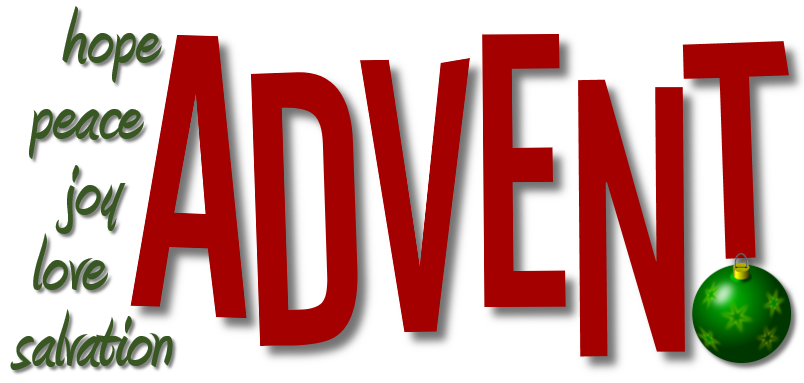 The Three D’s
Desire
 Discipline
 Delight
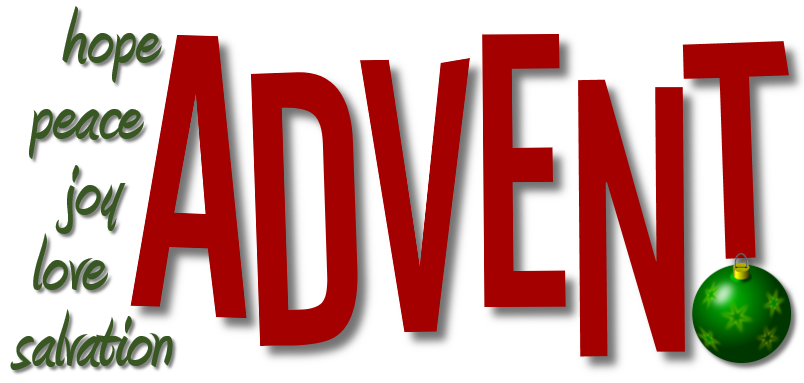 Turn to Psalm 37:1-7
Joy comes from ENJOYING HIM
C.S. Lewis, The Weight of Glory, and Other Addresses:
“If there lurks in most modern minds the notion that to desire our own good and earnestly to hope for the enjoyment of it is a bad thing, I submit that this notion has crept in from Kant and the Stoics and is no part of the Christian faith. Indeed, if we consider the unblushing promises of reward and the staggering nature of the rewards promised in the Gospels, it would seem that Our Lord finds our desires not too strong, but too weak.
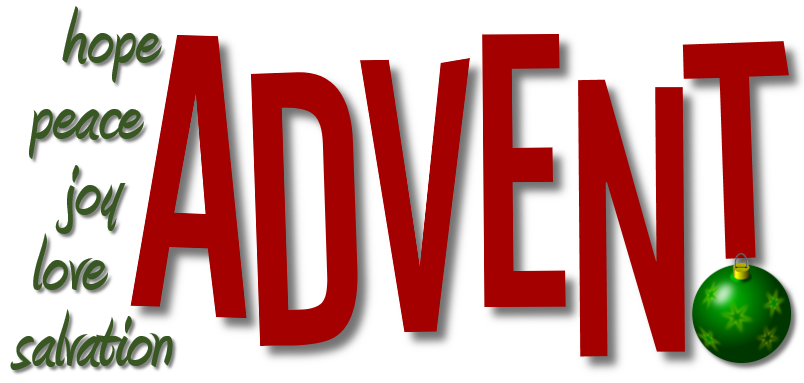 Joy comes from ENJOYING HIM
C.S. Lewis, The Weight of Glory, and Other Addresses:
We are half-hearted creatures, fooling about with drink and sex and ambition when infinite joy is offered us, like an ignorant child who wants to go making mud pies in a slum because he cannot imagine what is meant by the offer of a        holiday at the sea. We are far too easily pleased.”
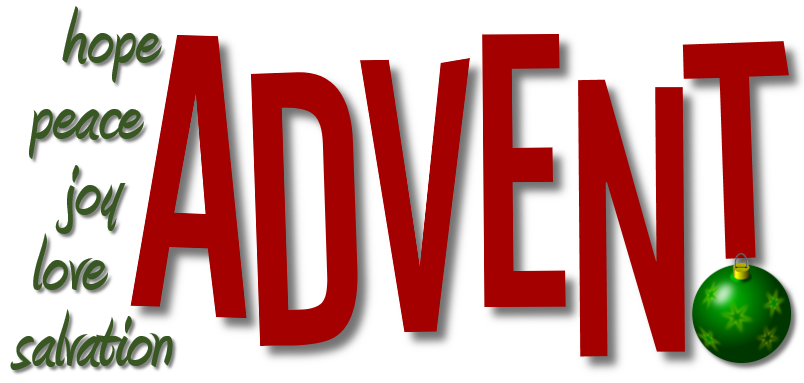 Joy comes from ENJOYING HIM
Deuteronomy 28:47-48 (NLT)47 If you do not serve the Lord your God with joy and enthusiasm for the abundant benefits you have received, 48 you will serve your enemies whom the Lord will send against you. You will be left hungry, thirsty, naked, and lacking in everything. The Lord will put an iron           yoke on your neck, oppressing you harshly until he has destroyed you.
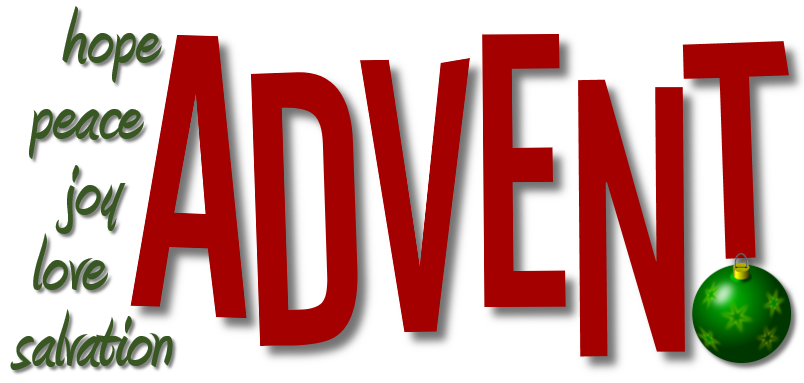 Joy comes from ENJOYING HIM
John 15:11 “These things I have spoken to you so that My joy may be in you, and that your joy may be made full.”
Psalm 16:11“…In your presence is fullness of Joy…”
                                Nehemiah 8:10           “…the joy of the Lord is your strength.”
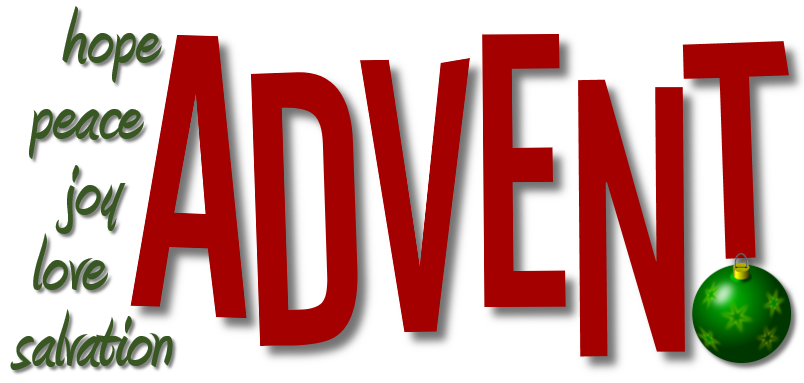 Joy comes from ENJOYING HIM
C.S. Lewis, Reflections on the Psalms:
“I think we delight to praise what we enjoy because the praise not merely expresses but completes the enjoyment; it is its appointed consummation. It is not out of compliment that lovers keep on telling one another how beautiful they are; the delight is incomplete till it is expressed.”
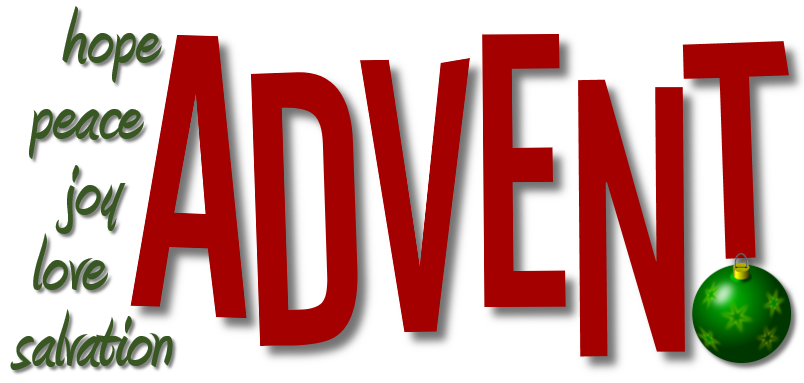 Joy comes from ENJOYING HIM
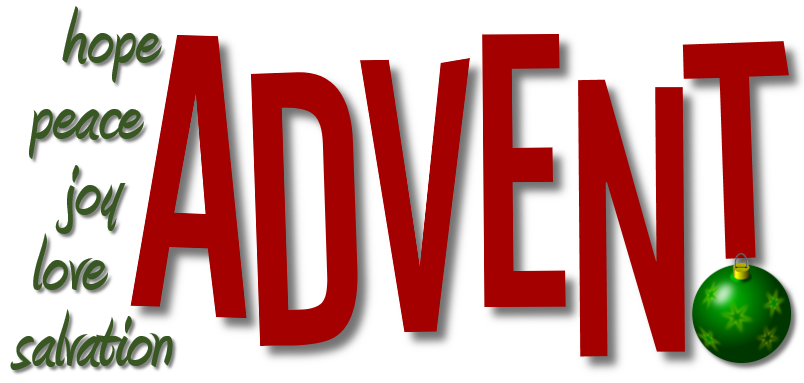